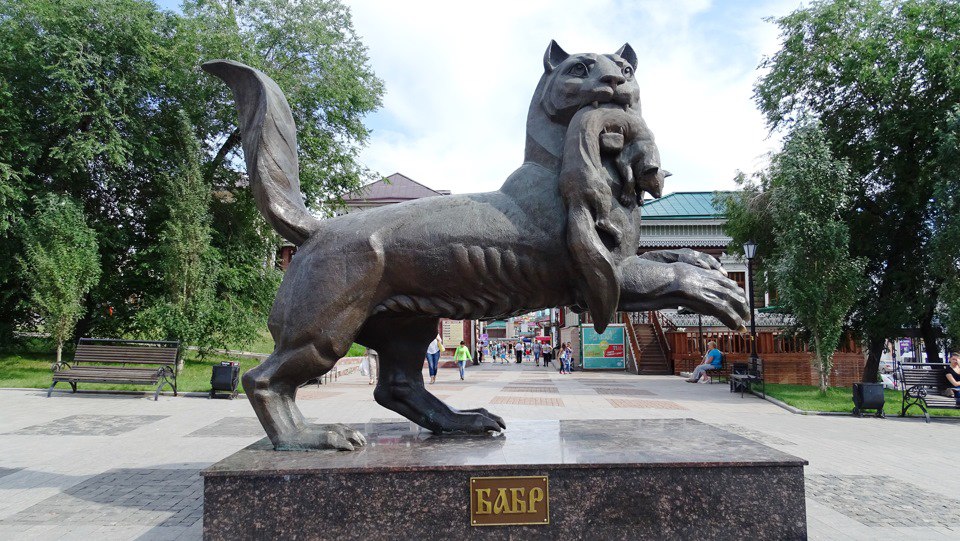 Они прославили    Прибайкалье
Подготовила: Винокурова Е.В. 
Воспитатель старшей группы «Мишутки»
2016 г.
Писатели и поэты Прибайкалья
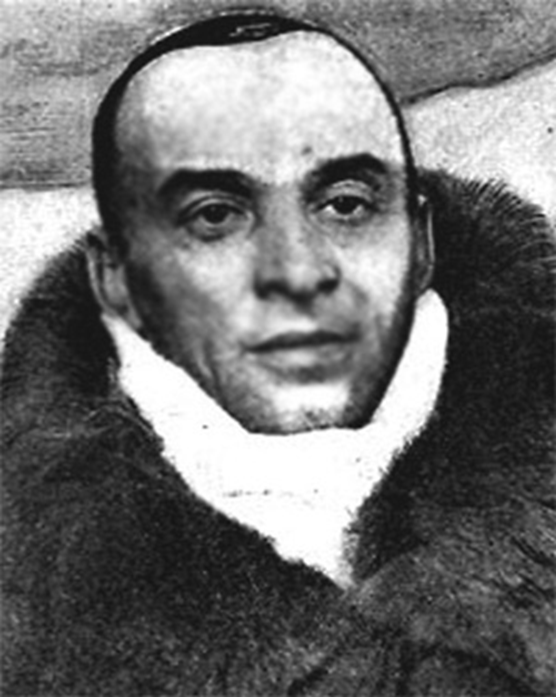 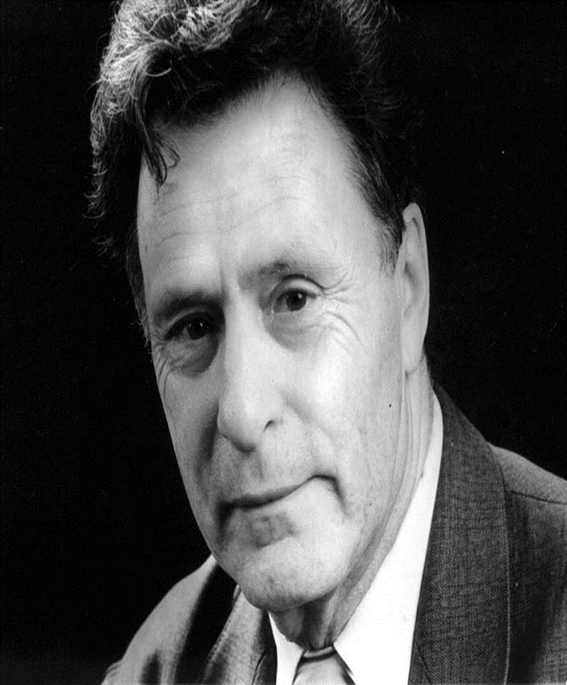 Ольхон                              СергеевАнатолий Сергеевич            Марк Давидович       (1903 – 1950)                     (1926 - 1997)
Трофимов
Михаил Ефимович
(родился в 1936 г. в деревне 
Снегиревка Красноярского Края)
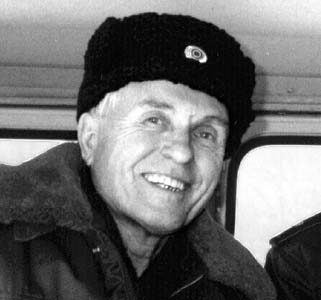 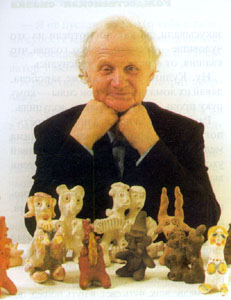 Устинов Семен Климович(родился в Бурятии в 1933г.)
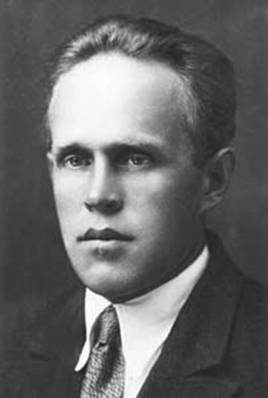 Распутин 
Валентин Григорьевич
       (1937 – 2015)
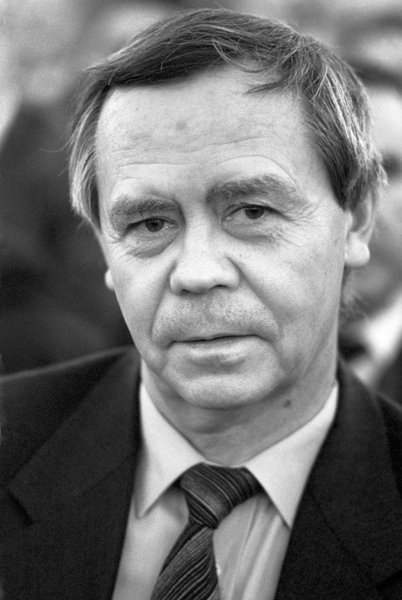 Молчанов-Сибирский Иван Иванович(1903 – 1958)
БарановЮрий Иванович(родился в 1946 г. 
в Польше, с 1988 г. 
живет в Иркутске)
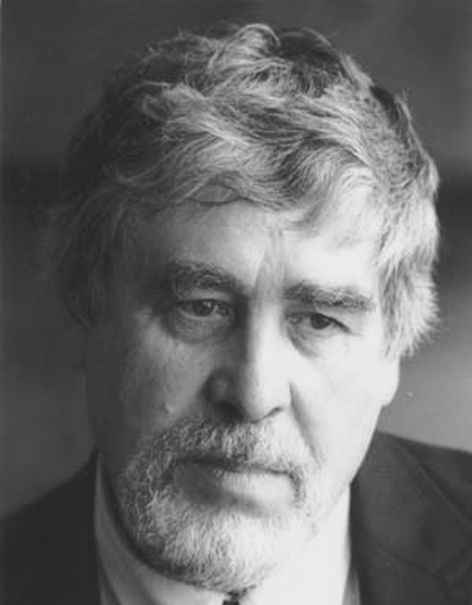 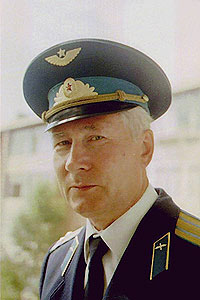 Скиф  Владимир                                            Петрович                                               (Родился в1945 г. в                                                                                            поселке Куйтун)
Художники Прибайкалья                          
                                           Сукачев
                                Владимир Платонович
                                          (1849 – 1919)
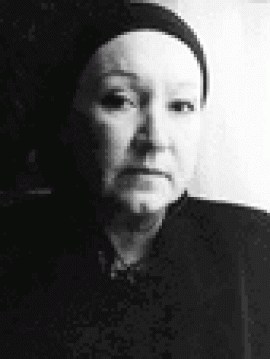 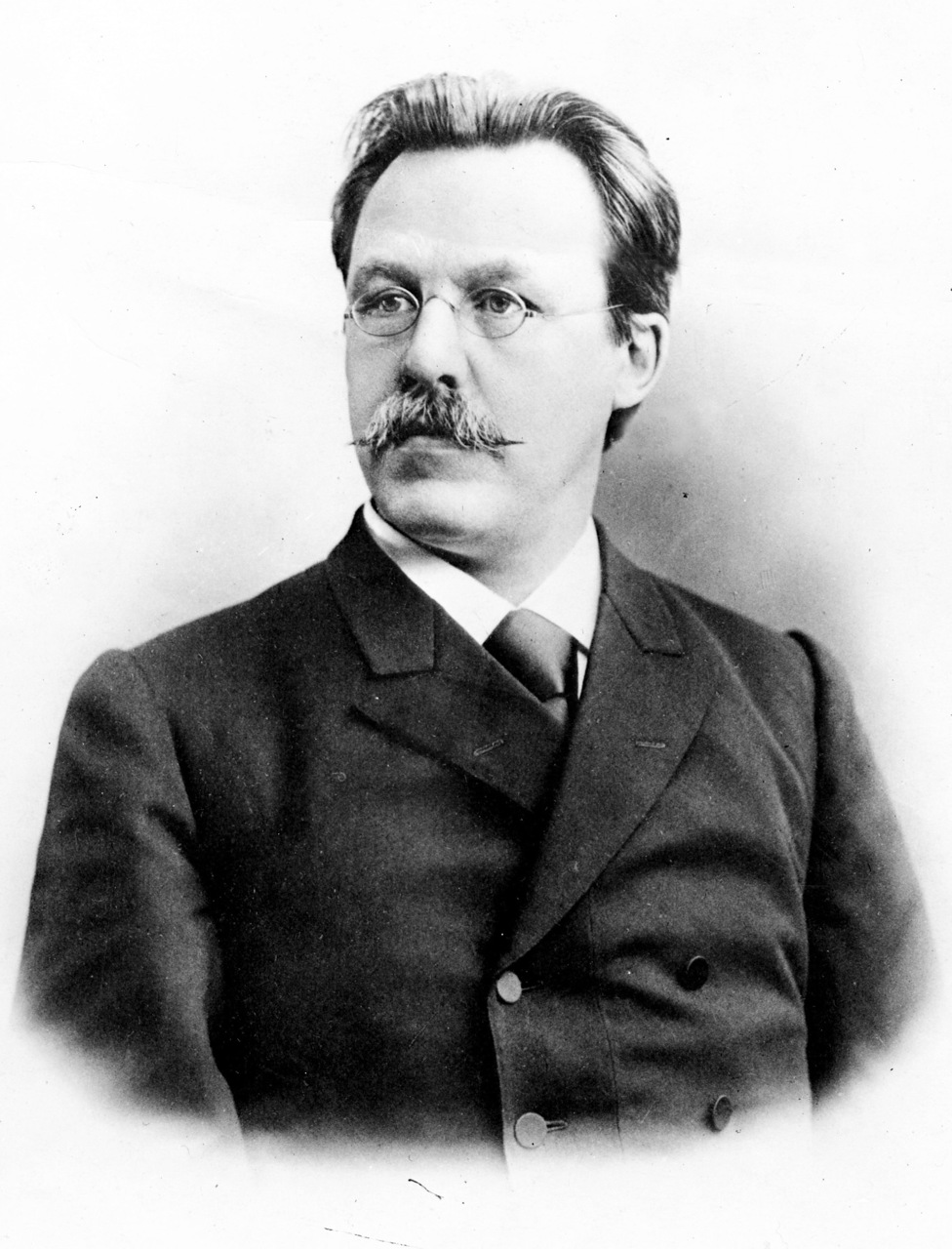 Новикова Галина Евгеньевна      (1940 – 2000)
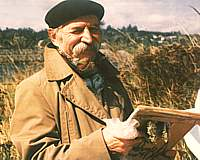 Урбаханов 
Владислав Эдуардович
Родился в 1977г.
 в Иркутске, иллюстрирует 
бурятские сказки
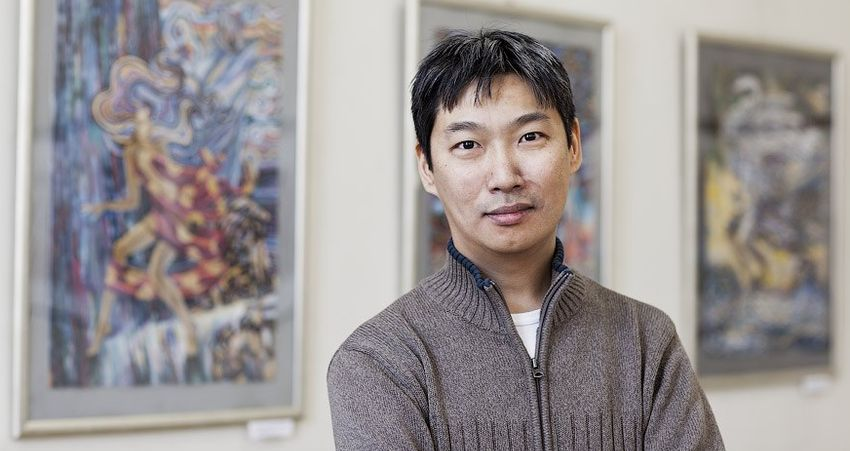 Рогаль Виталий Сергеевич, заслуженный художник России
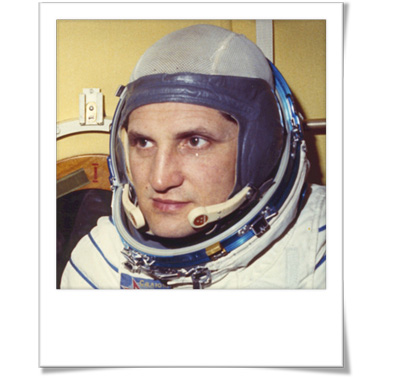 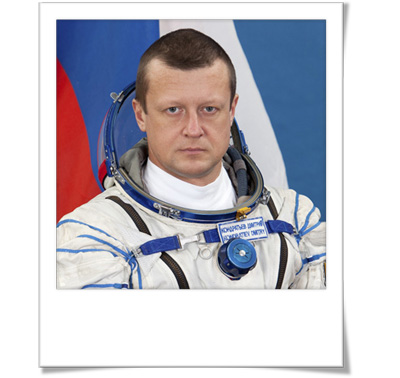 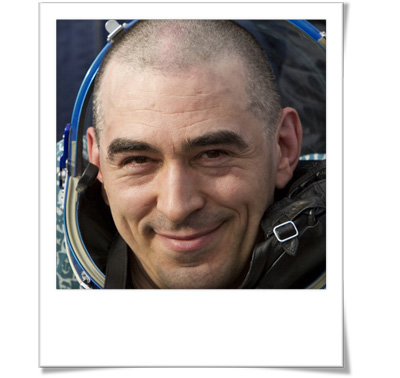 Анатолий     Дмитрий       БорисИванишин  Кондратьев  ВолыновКосмонавты Прибайкалья
Музыканты Прибайкалья
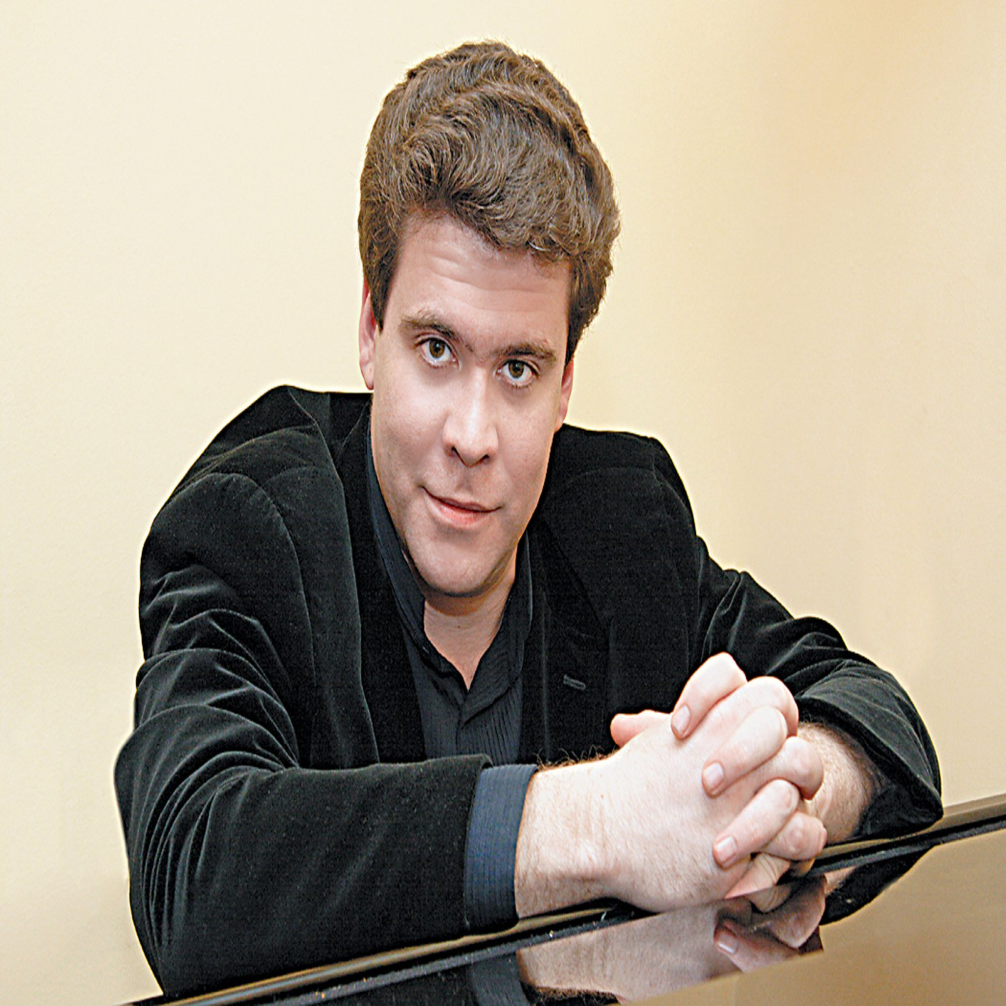 Денис  Мацуев -известный пианист, является организатором художественным руководителем фестиваля «Звезды Байкала»
Иркутская областная филармония открылась в 1939 г. Здесь проходили концерты классической музыки, первым концертом дирижировал Игорь Соколов. С 2009 г. на должность художественного руководителя и главного дирижера Губернаторского симфонического оркестра был приглашен заслуженный деятель искусств России Илмар Лапиньш
Игорь Соколов                        Илмар Лапиньш






с
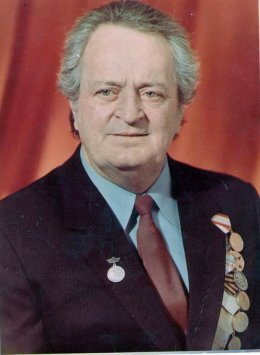 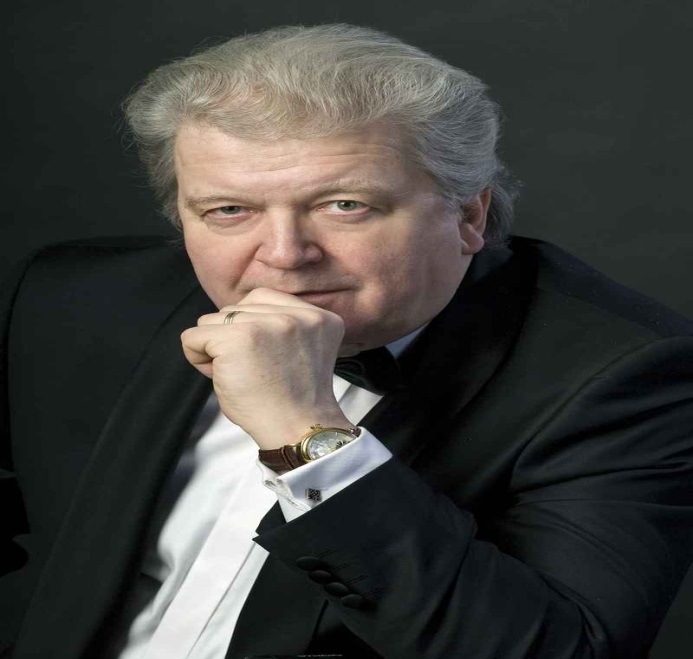 Спортсмены Прибайкалья
Альберт Пакеев, 
иркутский боксер,
заслуженный мастер 
спорта
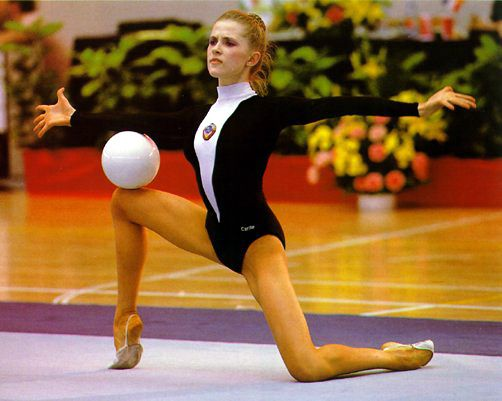 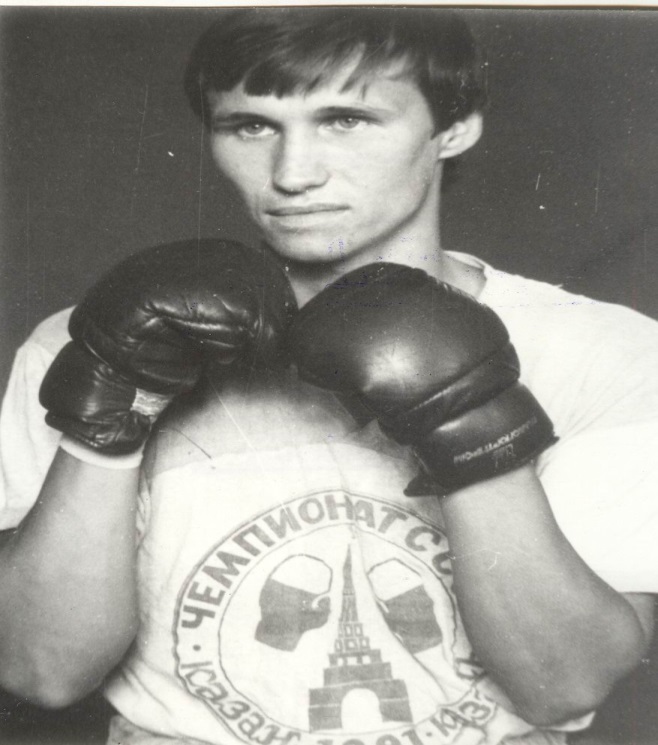 Оксана Костина, чемпионка Европы, абсолютная чемпионка мира по художественной гимнастике
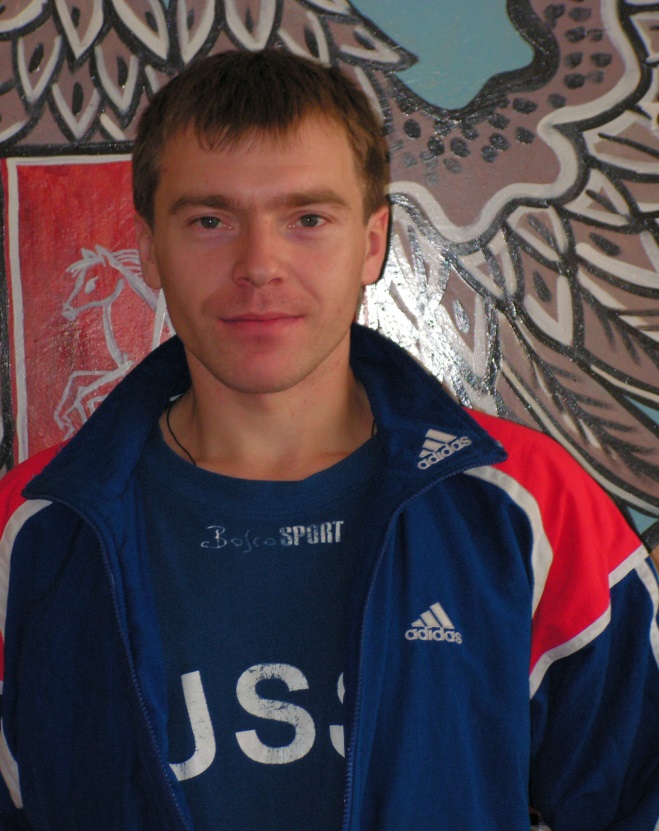 Дарья Дмитриева,
гимнастка
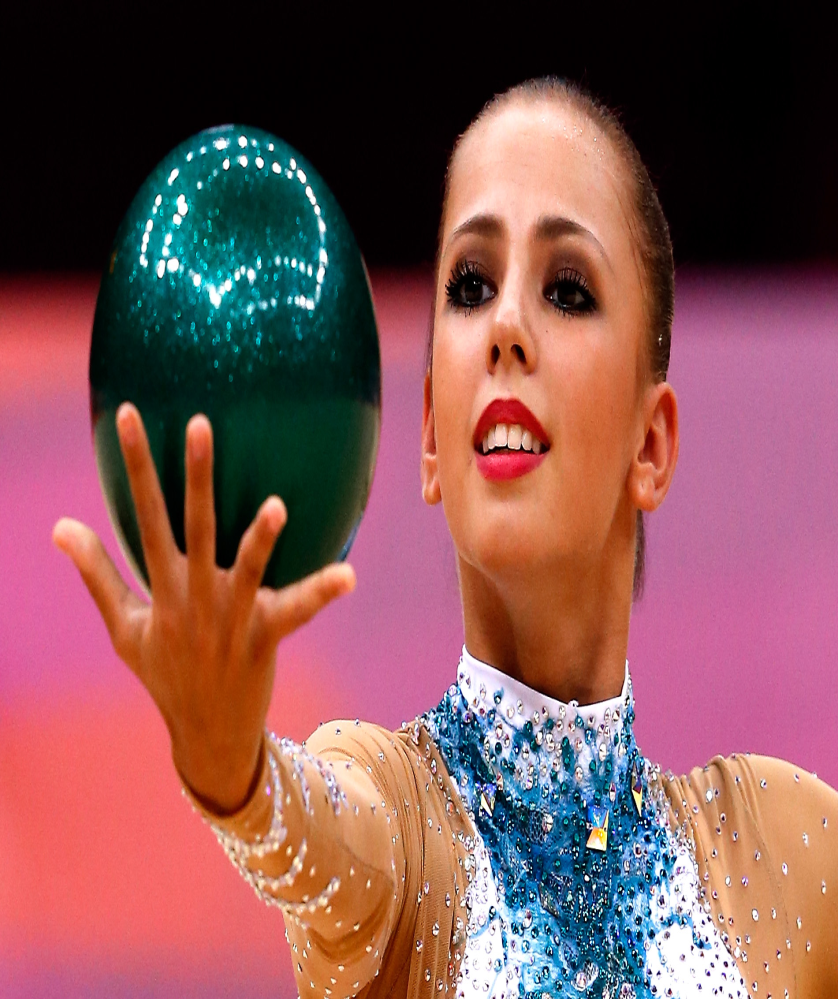 Чернов Виталийчемпион России по лыжным гонкам
Артисты Прибайкалья
Загурский 
Николай Матвеевич
(1912 – 1979)
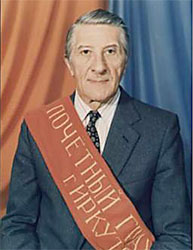 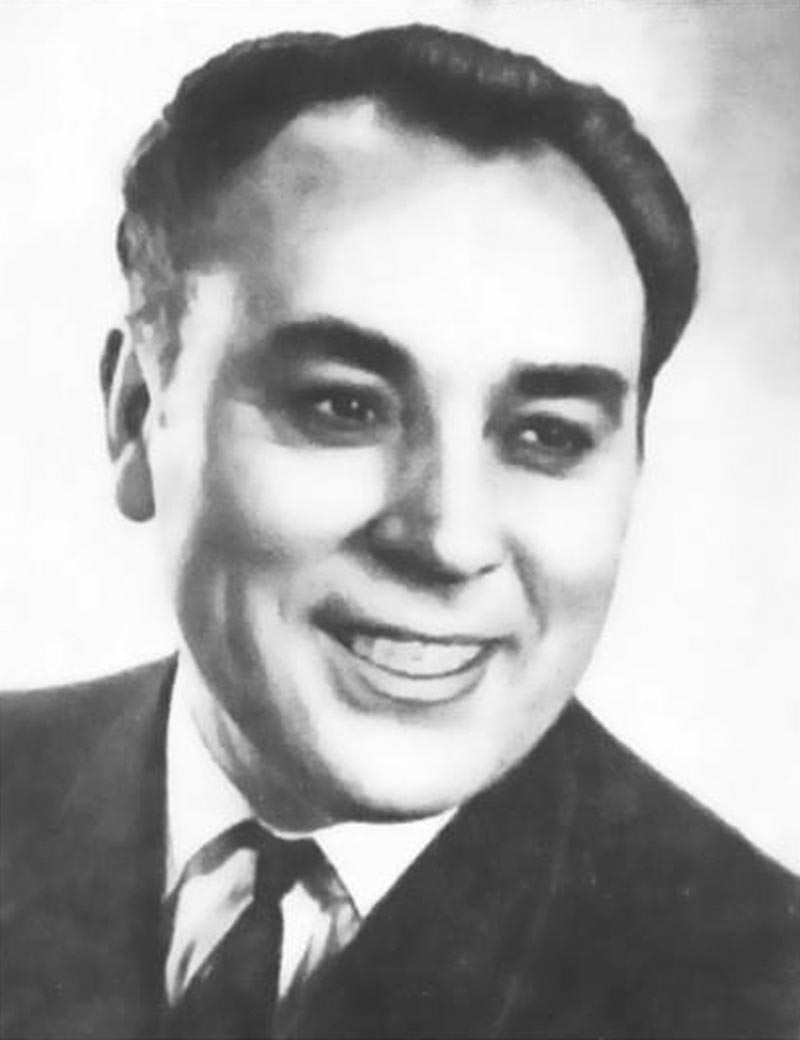 Венгер  Виталий Константинович, художественный руководитель областного драматического театра имени Охлопкова
Спасибо за внимание!
Спасибо за внимание!